COMUNE  DI MONTELPARO (FM)
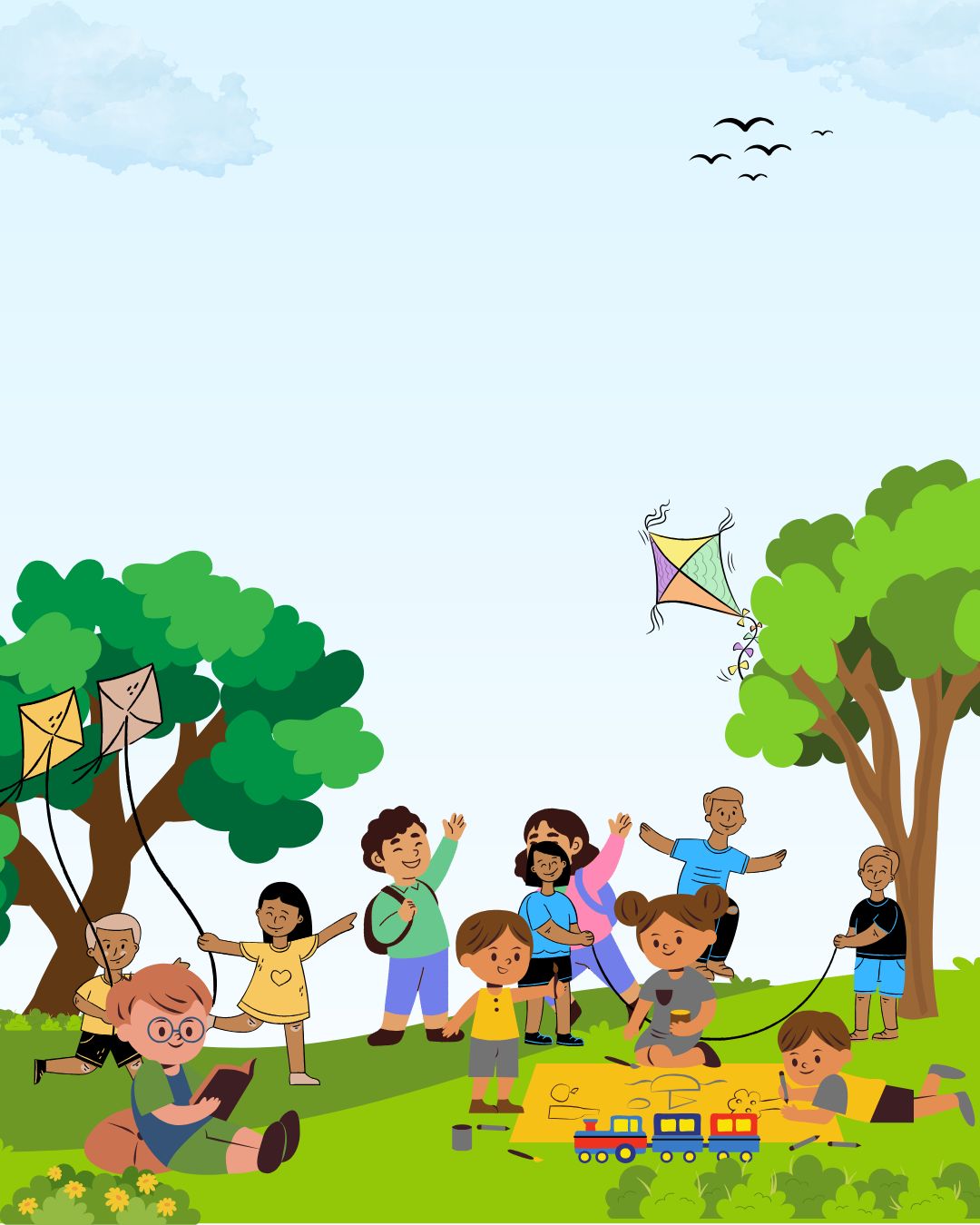 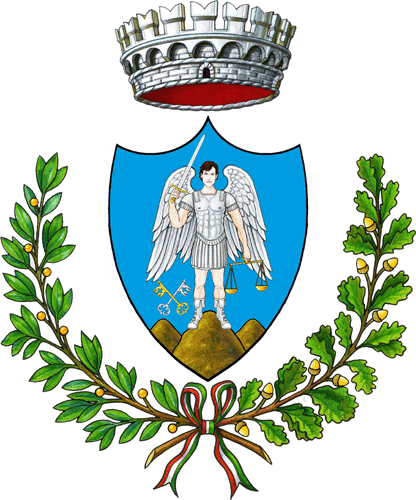 CENTRO ESTIVO 
07 Luglio - 25 Luglio 2025
per bambini dai 0 agli 11 anni, presso la Scuola dell’ Infanzia in Via Risorgimento, 57.
dal Lunedì al Venerdì dalle 8:00 alle 13:00 
Sono previste attività ginniche, ludico-motorie, sportive, giochi di società, attività didattiche, passeggiate al parco e giochi di squadra. 
A metà mattinata è prevista la merenda (dovrà essere portata da casa).
L’ iniziativa ha un costo di:
€ 50,00 per i bambini residenti e frequentanti la scuola dell’ infanzia del Comune di Montelparo; *con possibilità di iscrizione anche settimanale 25 €/sett.
€ 90,00 per i bambini non residenti. 
        *con possibilità di iscrizione anche settimanale 35 €/sett.


Le domande di iscrizione 
dovranno pervenire 
entro e non oltre 
 il 25 Giugno 2025.















Per Info: anagrafe@comune.montelparo.fm.it 
whatsapp +39 371 3794520 - Tel. 0736/780141